רחבעם ושישק
מלכים א פרק יד פס' כא-כט
חטאי ירבעם מול חטאי יהודה בימי רחבעם
וַיַּעַשׂ שְׁנֵי עֶגְלֵי זָהָב

וַיָּשֶׂם אֶת-הָאֶחָד בְּבֵית-אֵל וְאֶת-הָאֶחָד נָתַן בְּדָן

בַּחֲמִשָּׁה עָשָׂר יוֹם בַּחֹדֶשׁ הַשְּׁמִינִי--בַּחֹדֶשׁ אֲשֶׁר-בָּדָא מלבד (קרי: מִלִּבּוֹ), וַיַּעַשׂ חָג לִבְנֵי יִשְׂרָאֵל.
מה קרה "בַּשָּׁנָה הַחֲמִישִׁית  לַמֶּלֶךְ רְחַבְעָם"?
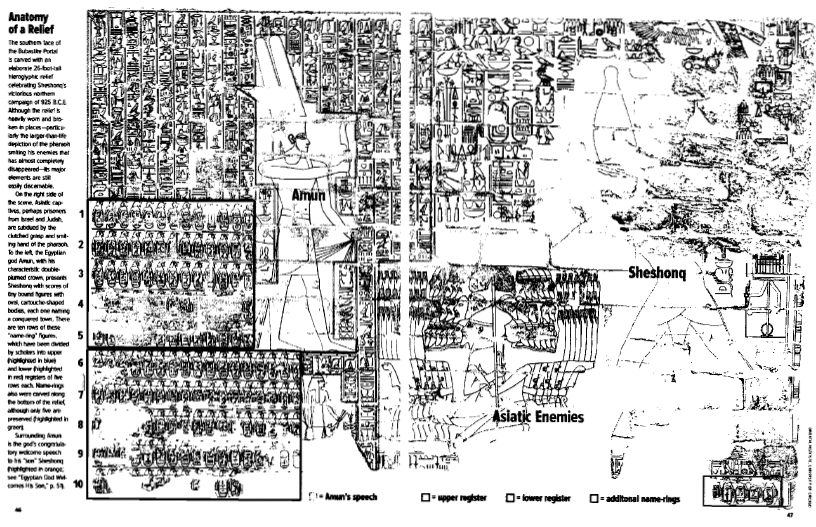 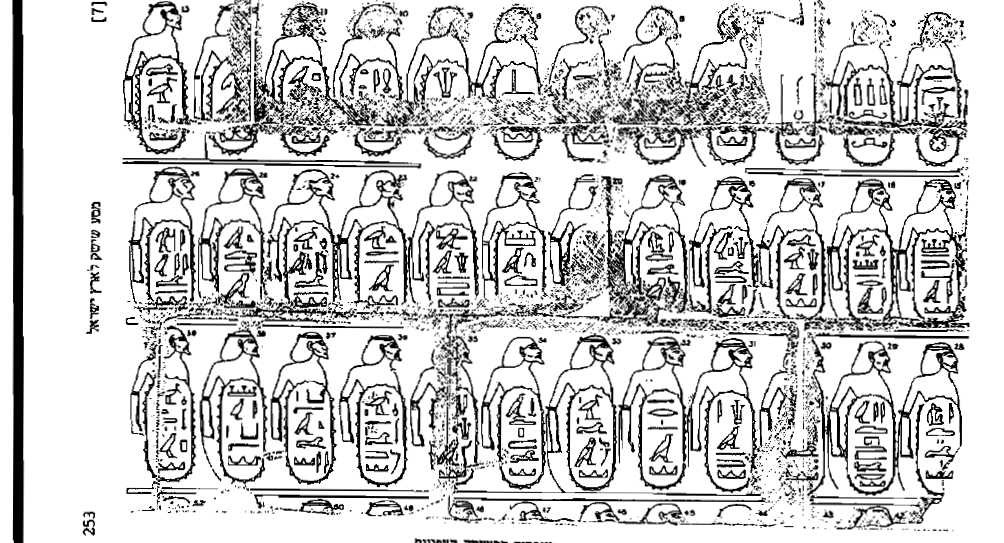 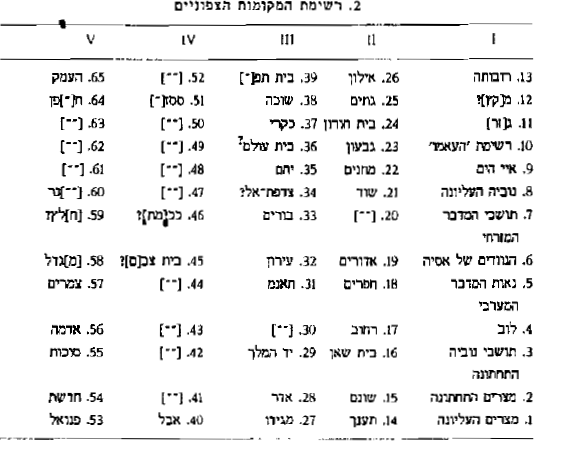 מלכי מצרים שערכו מסעות לא''י לפני שישק
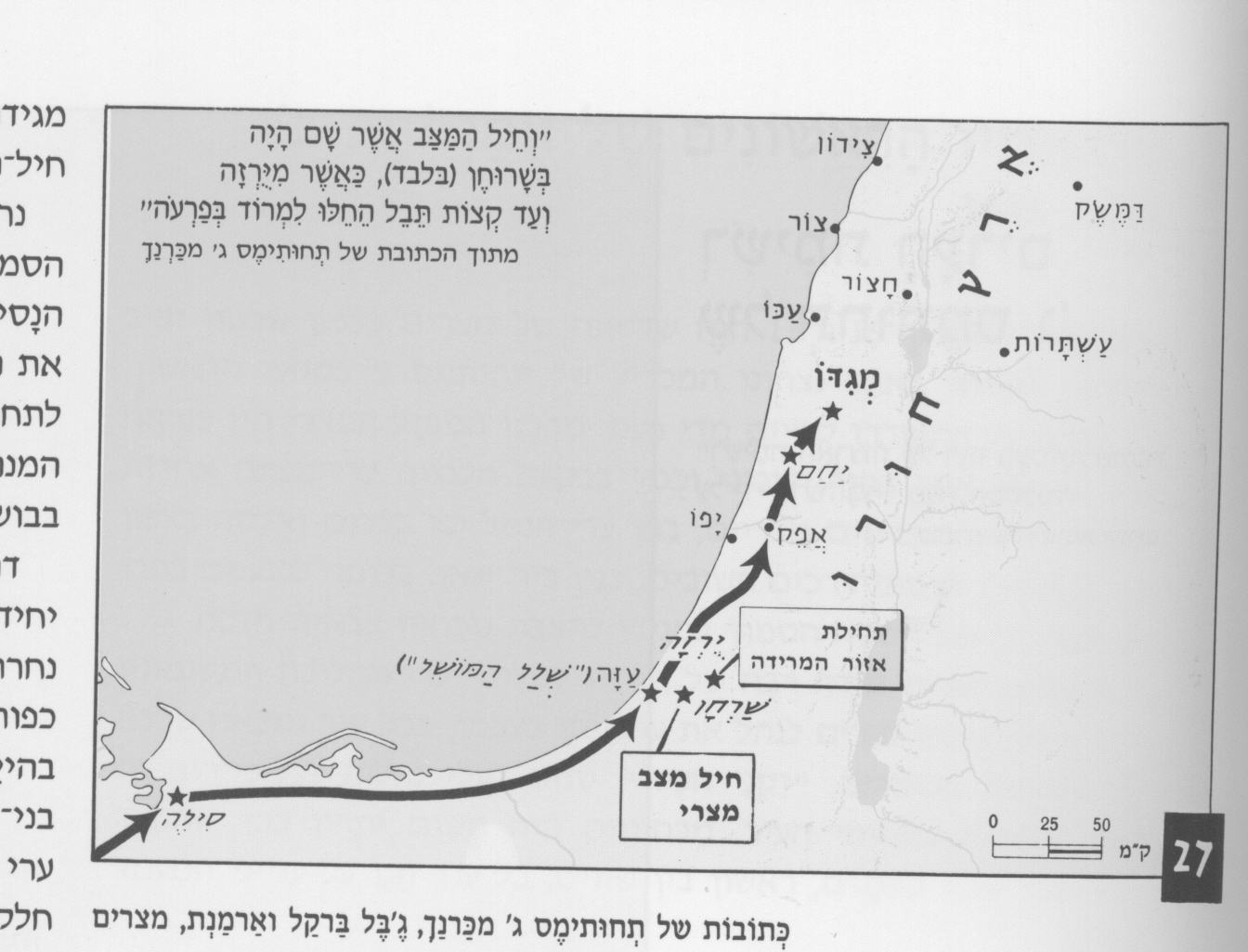 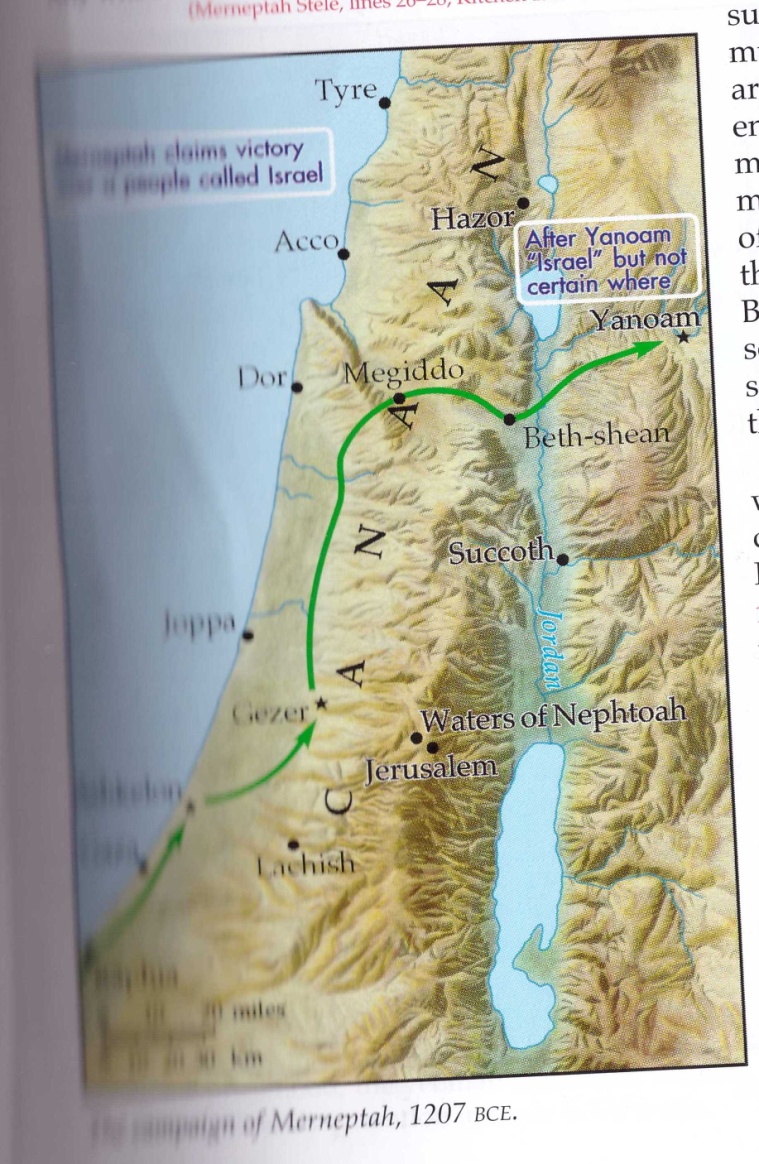 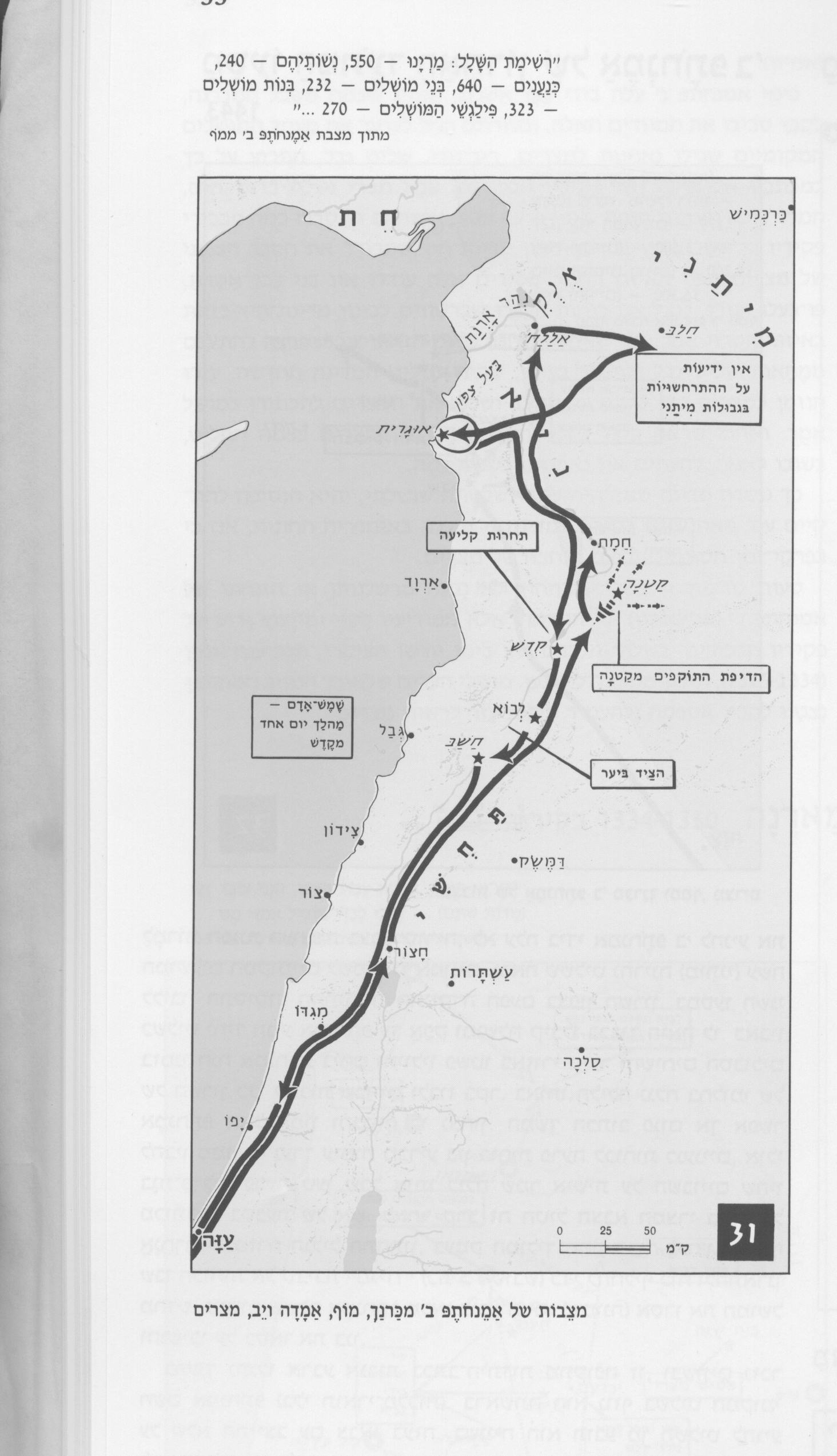 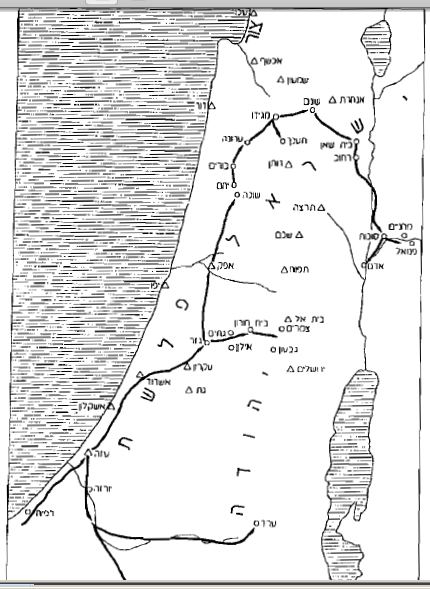 מה קרה במסע שישק, על-פי הפסוקים והכתובת של שישק?
א. שישק יצא למסע בארץ-ישראל  ופנה למרכזים המלכותיים (הכתובת)
ב. הוא הגיע למרכז של ירבעם בפנואל (הכתובת)
ג. הוא פנה להגיע לירושלים (מלכים א פרק יד פס' כה)
ד. הוא הגיע לגבעון (הכתובת)
ה. הוא קבל הרבה כסף וזהב שלקח רחבעם מבית המקדש (מלכים א פרק יד פס' כו-כז)
ו. כנראה, הוא לא נכנס לירושלים (אין בכתובת)
מה מדגיש כל מקור?
מה מדגיש שישק בכתובת שלו
מה מגדישים הפסוקים
מספר הערים בא''י אליהן הגיע
פגיעה של שישק באוצרות בית המקדש